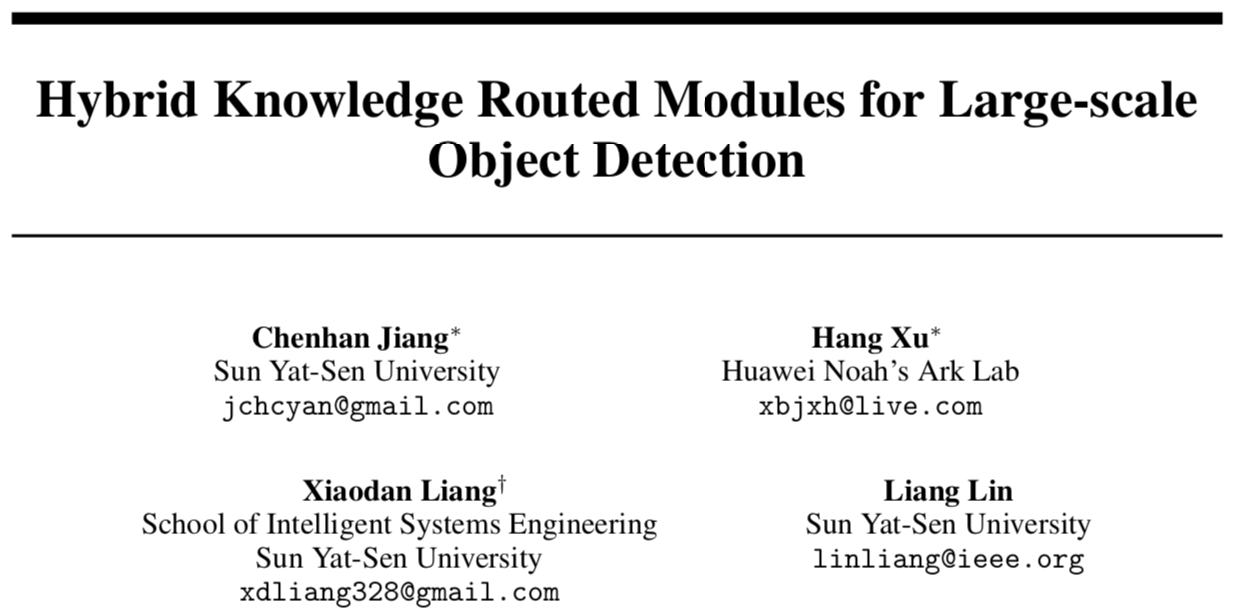 NIPS 2018
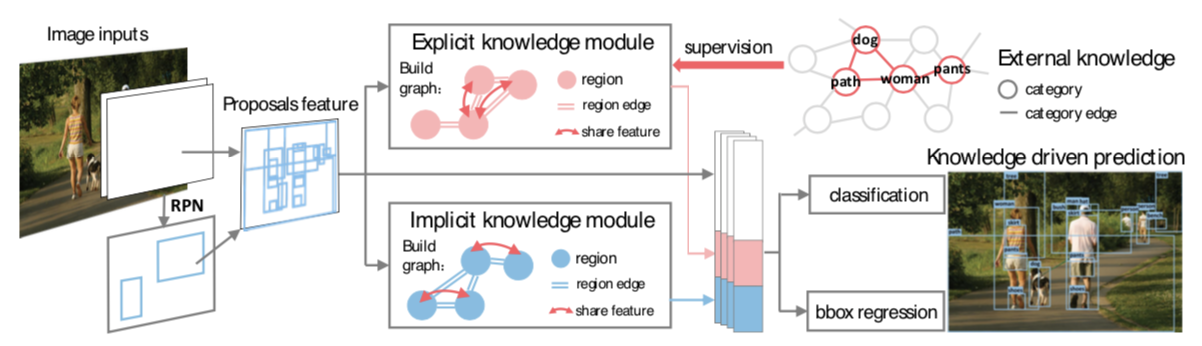 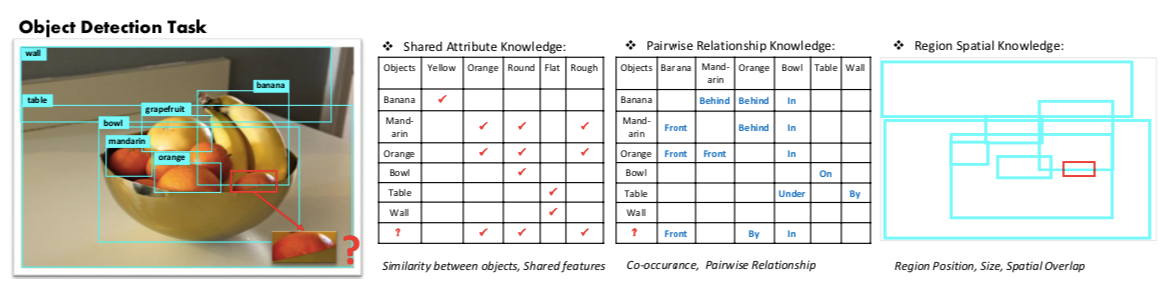 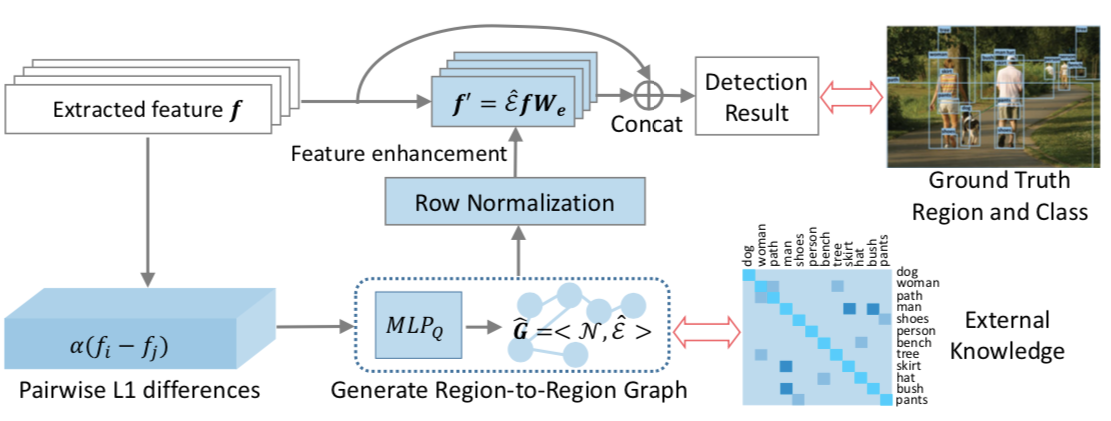 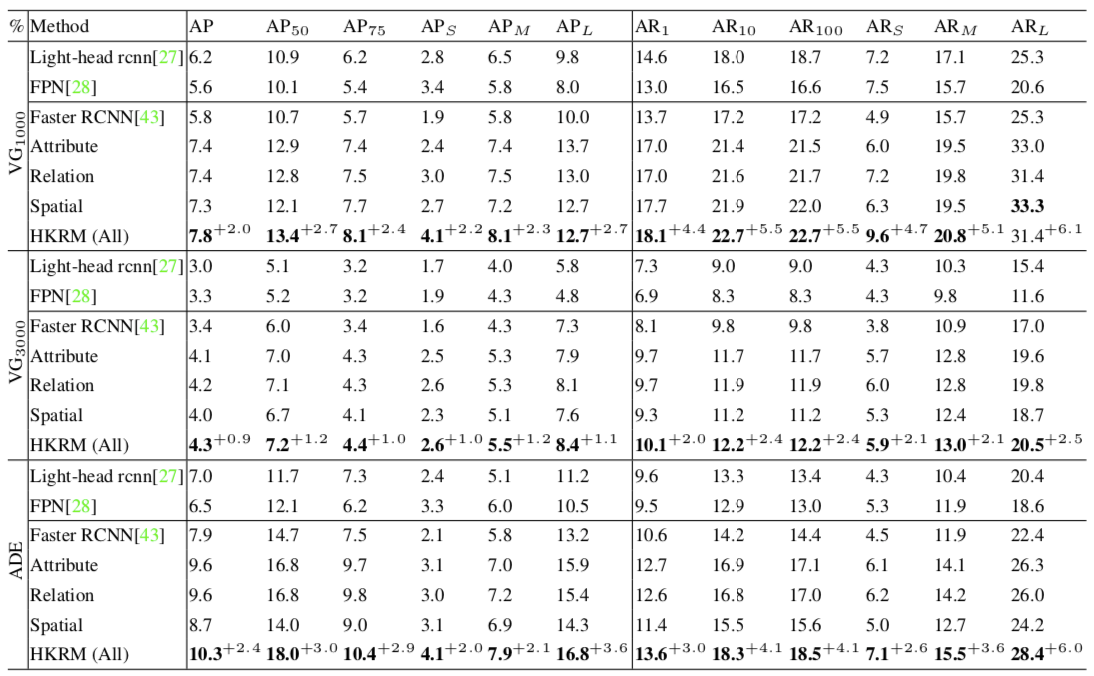 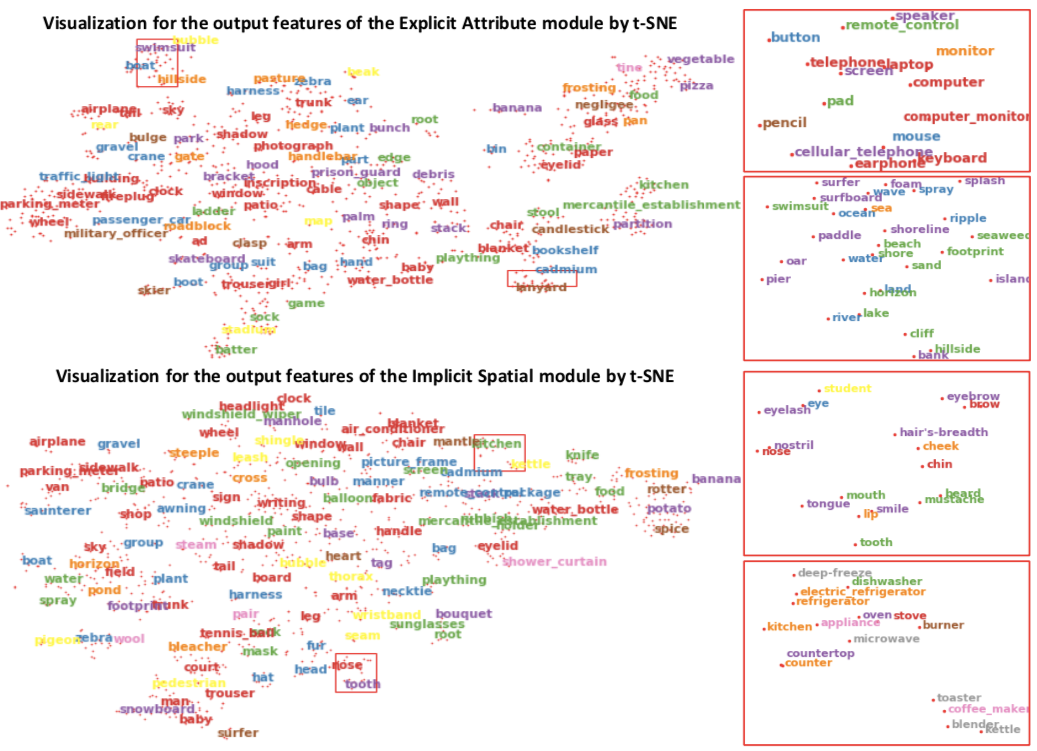 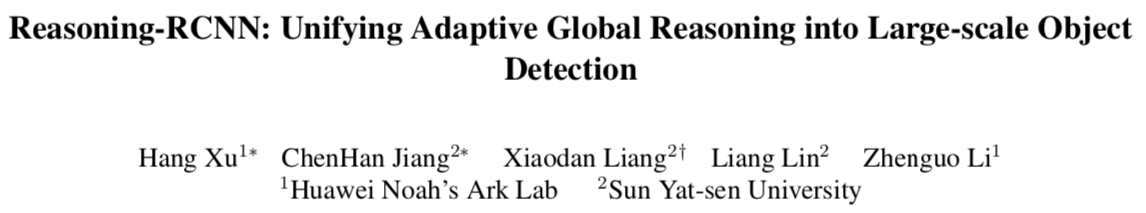 CVPR19 Oral
Motivation
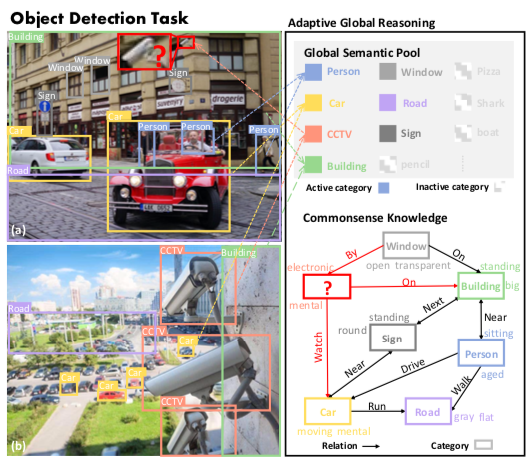 Treat the recognition of each region separately -> require high-quality feature representations and sufficient labeled data.

Current detection systems lack the ability to reason with the help of commonsense knowledge

Recent work:
model spatial relationship -> implicit and uncontrollable
propagate region-wise feature locally -> fail to reason through a bad feature representation
[Speaker Notes: 人类的推理经验：会全局地搜寻相似外观的物体（利用全局的关联性）；利用位置的常识，比如安装在墙上。]
Framework
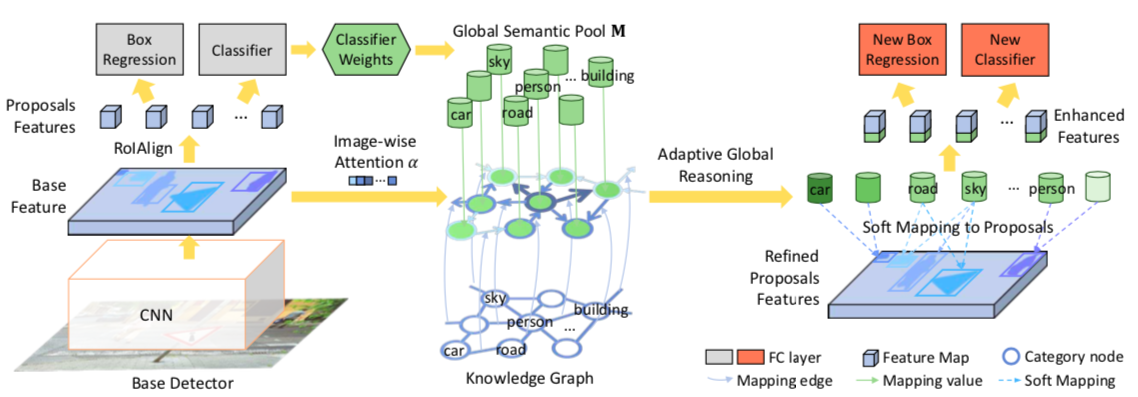 Adaptive Global Graph Reasoning Module
Global Semantic pool M
inspired by zero/few shot learning
weights of the classifier constrains high-level semantic information since they record the feature activation trained from all images.
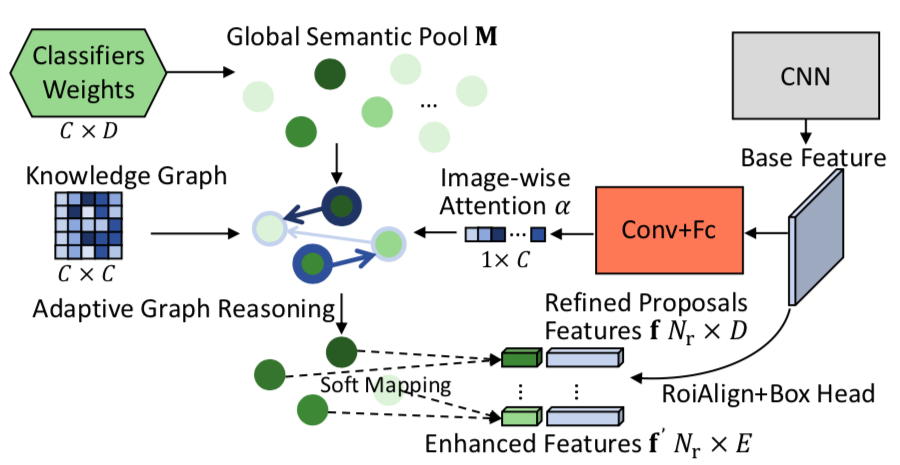 [Speaker Notes: 现有方法使用某一个类别的全局性的特征是如何处理的？使用平均或聚类的方法找到特征的中心，作为参考的类别
zero/few shot中训练模型去拟合出没有见过的类别的分类器权重，分类器权重包含丰富的语义信息（需要探究）
将分类器权重作为了全局的encode了类间关联性的特征
必须pretrain，然后才能其作用。]
Adaptive Global Graph Reasoning Module
2. Feature Enhanced via Graph Reasoning
propagate the connected categories  of M by the edges in the prior knowledge graph
soft-mapping
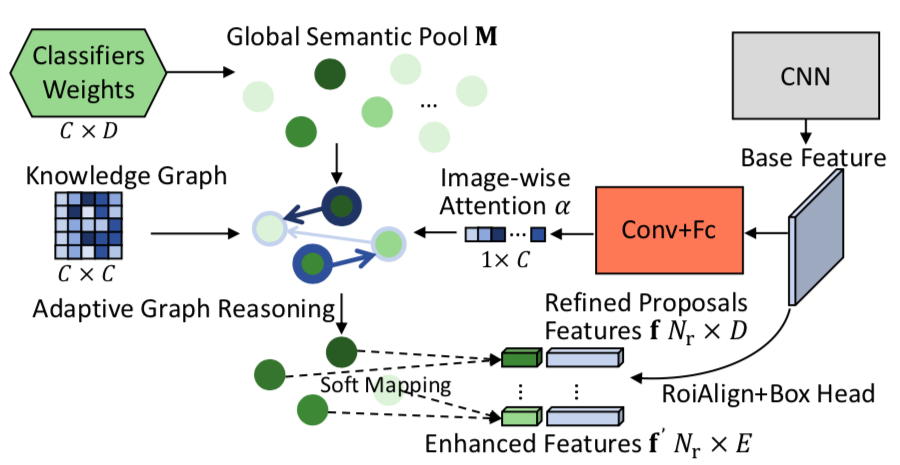 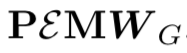 [Speaker Notes: soft mapping避免了直接分配结果带来的风险
边的权重硬编码，不够灵活不能调整，容易带来些噪声]
Adaptive Global Graph Reasoning Module
3. Adaptive Attention
Squeeze-and-Excitation to further rescale the categories being considered.
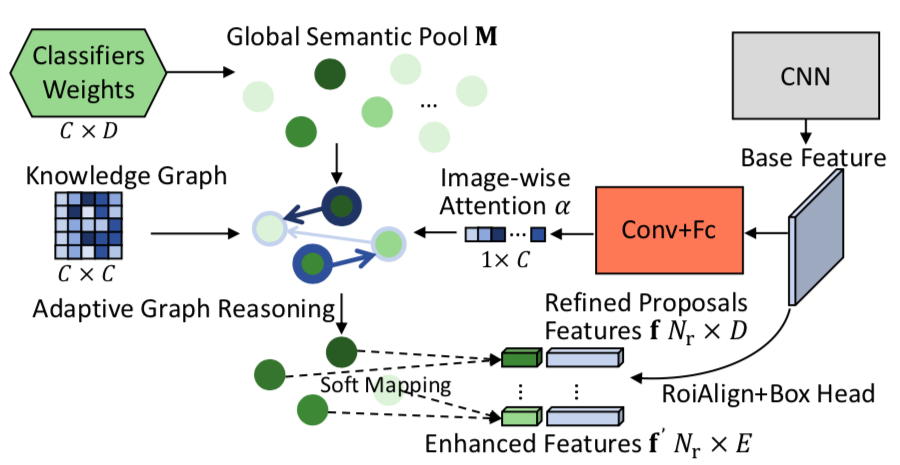 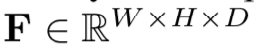 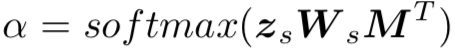 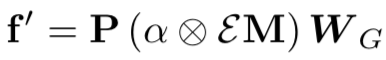 [Speaker Notes: 主要意义是利用图片的视觉特征和构建graph连通方式来引导了全局特征的组合分配。]
Adaptive Global Graph Reasoning Module
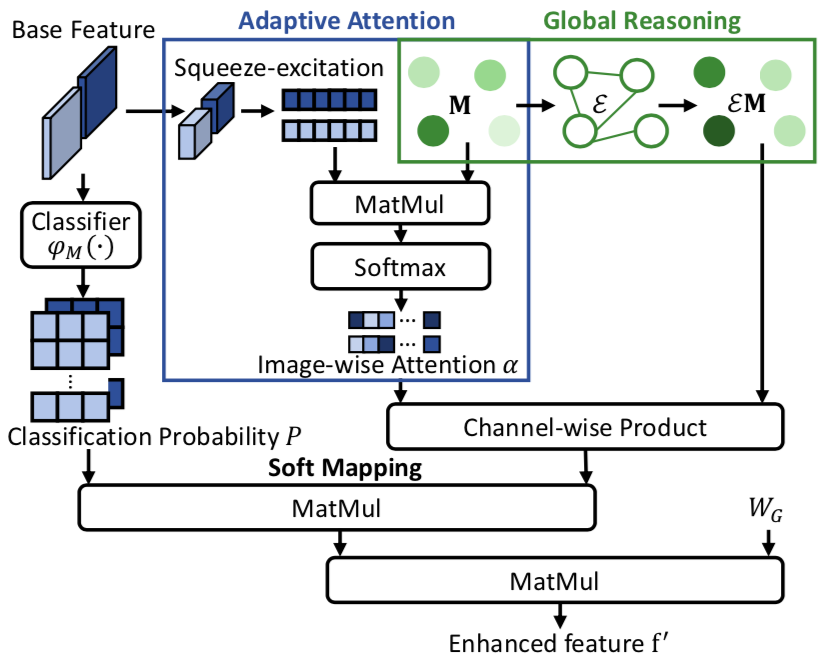 Model Specification with Relation Knowledge
Relationship knowledge graph
Attribute knowledge graph
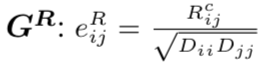 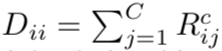 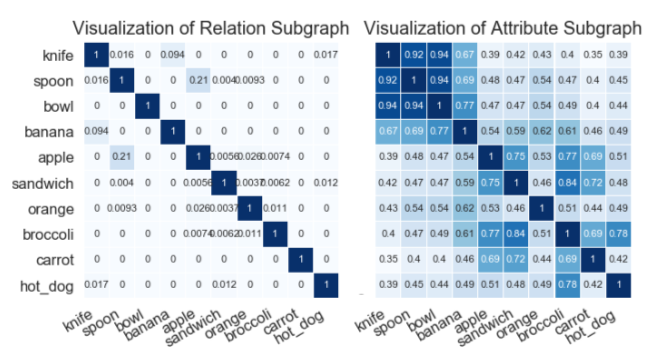 Experiments
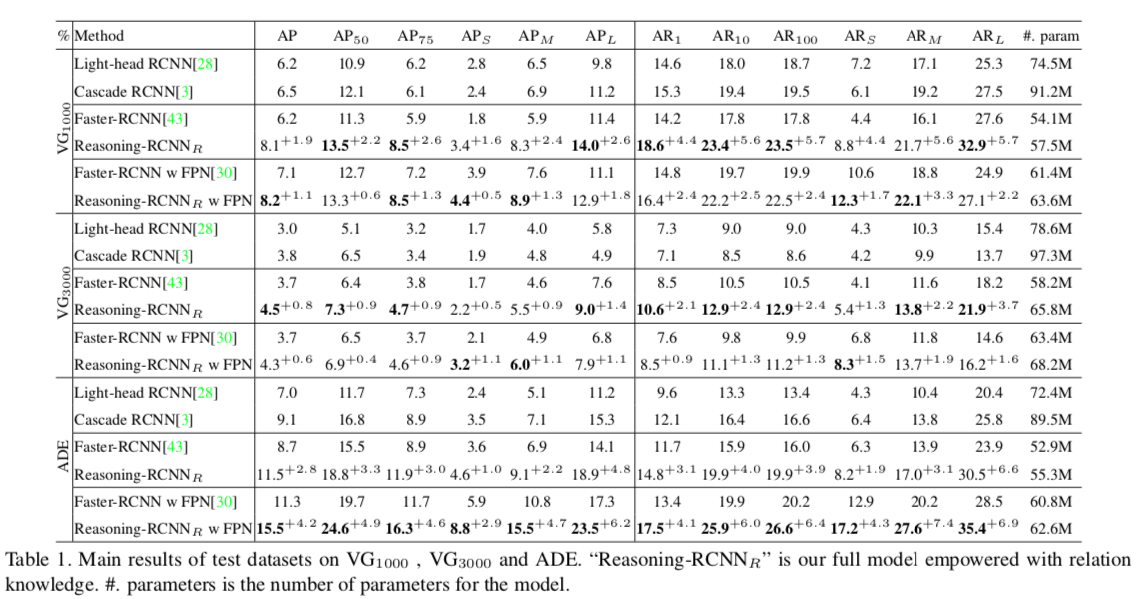 Experiments
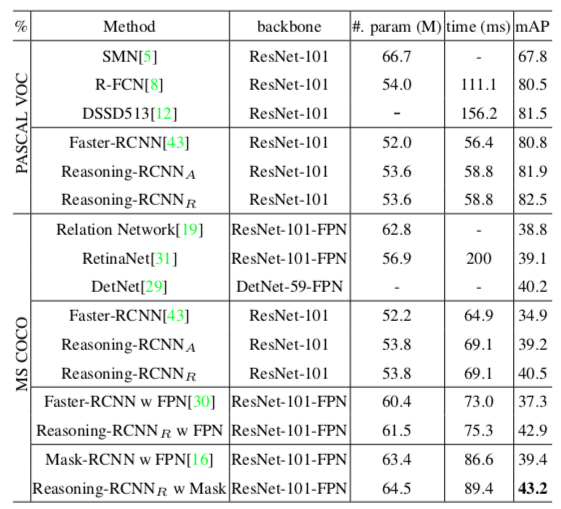 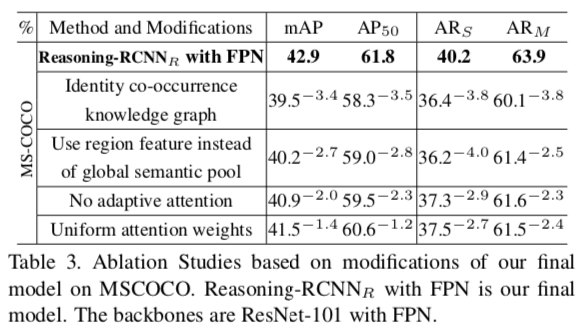 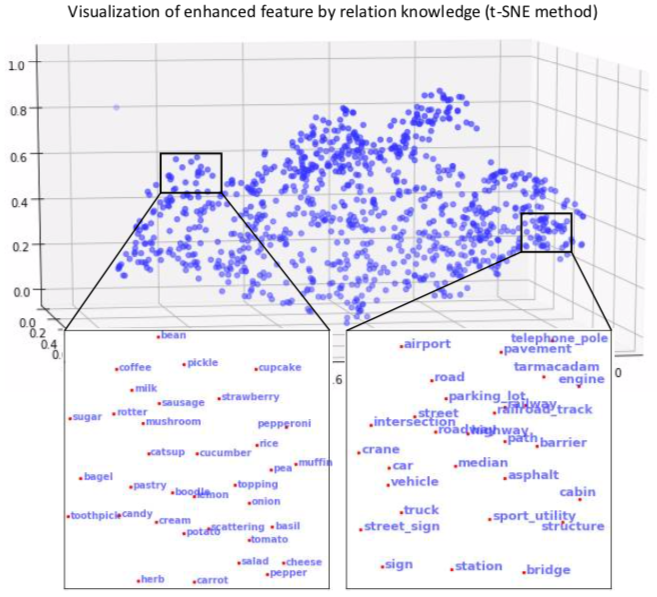 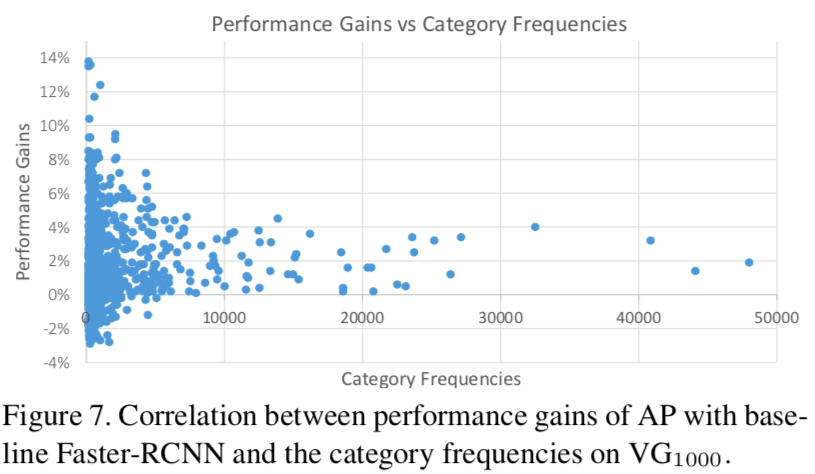 Thanks